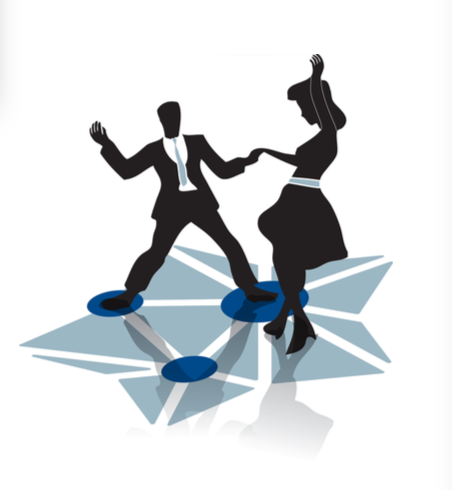 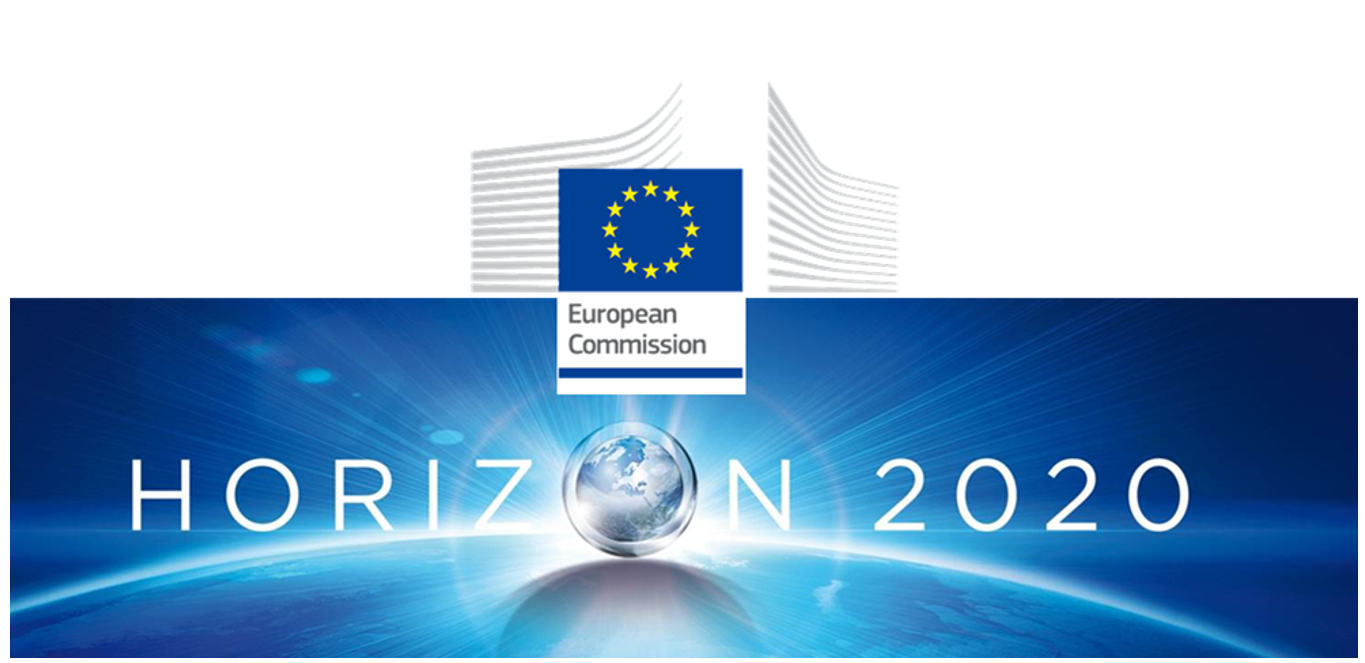 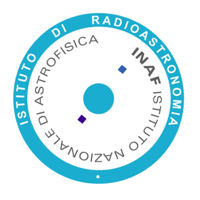 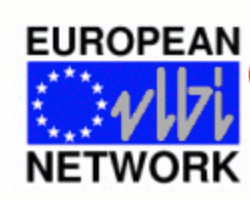 EVN VISION Discussion
The VLBI Future
A roadmap for the next decade
T. Venturi (INAF), M. Lindqvist (OSO), Z. Paragi (JIVE)
14th EVN Sympoisum – Granada, 9 October 2018
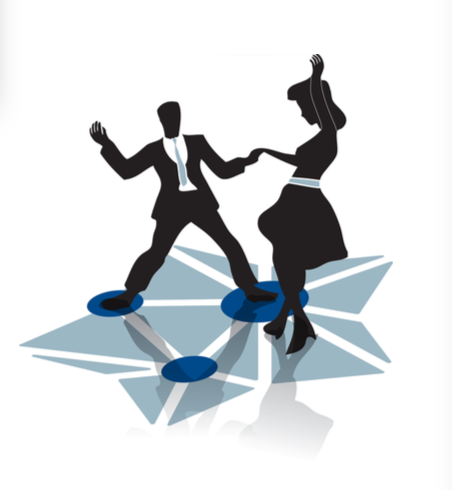 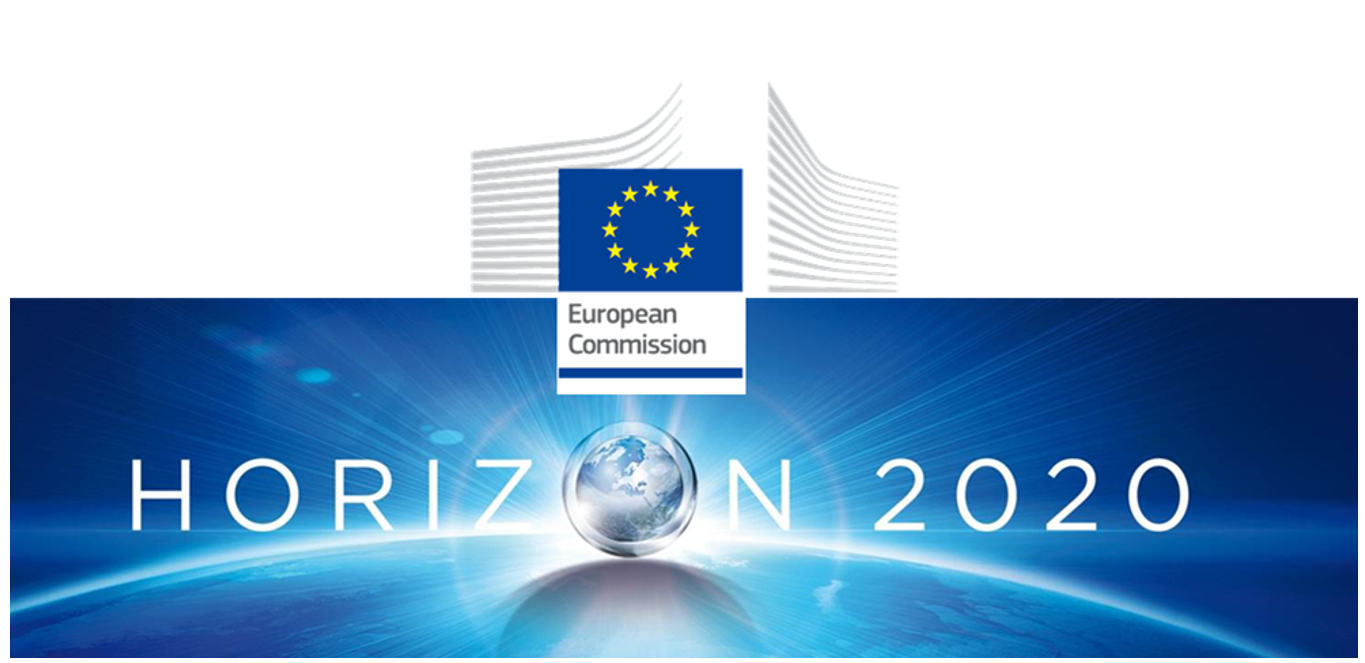 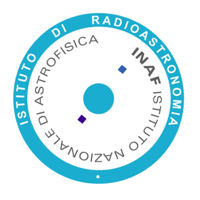 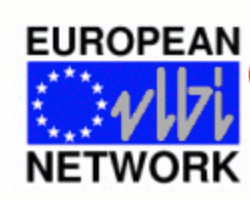 OUTLINE
Background and “actors”
The task  and the implementation plan
Current Stage
Purpose of this discussion
14th EVN Sympoisum – Granada, 9 October 2018
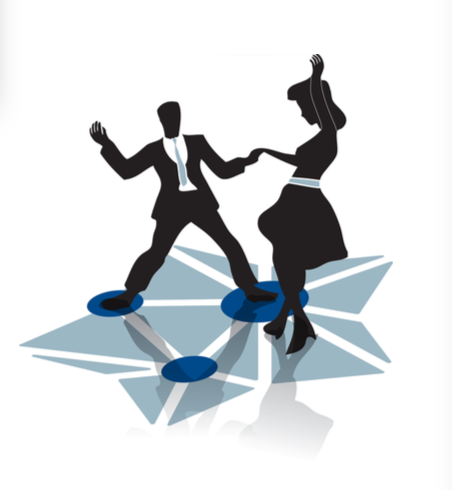 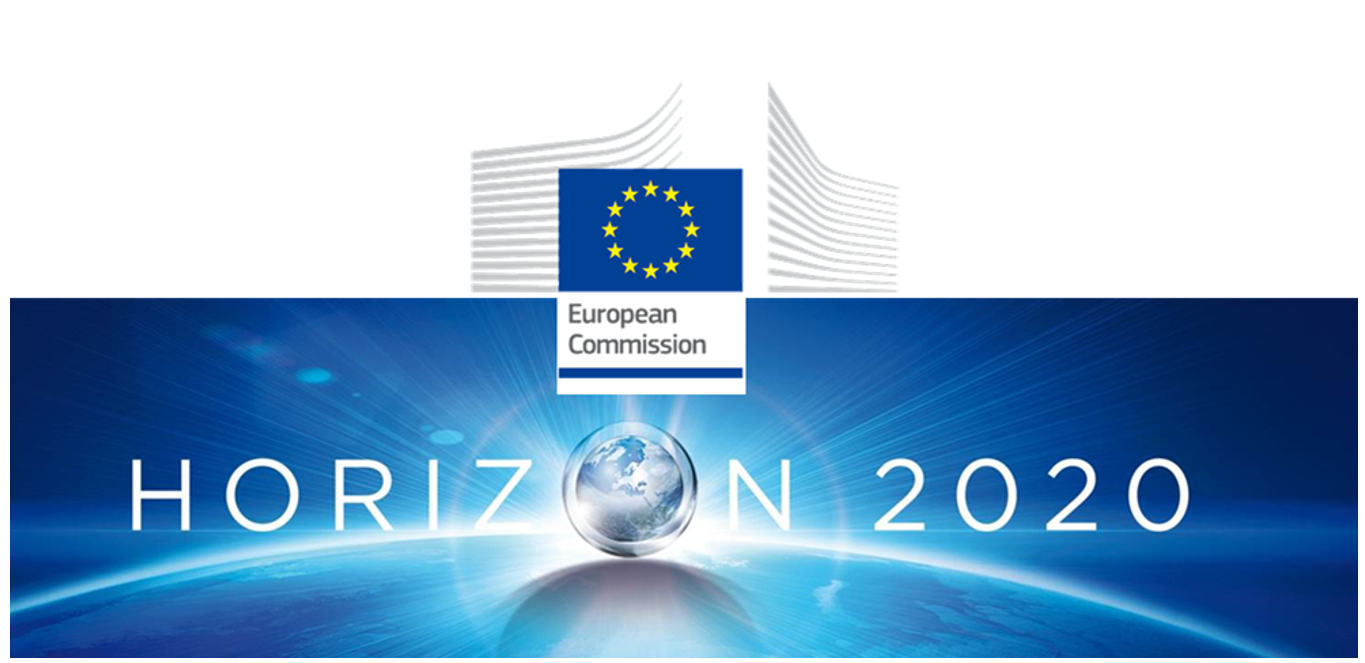 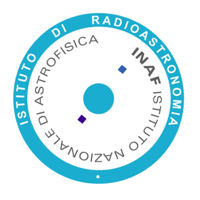 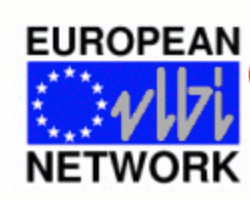 BACKGROUND AND “ACTORS”
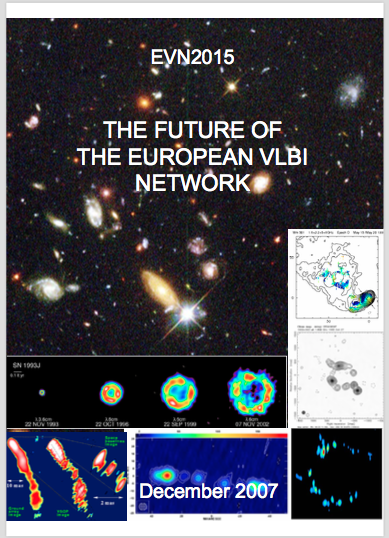 As highlighted by the EVN CBD in 2016: it is time to revise the VLBI Science case for seveal reasons 

Role and potentials of VLBI in the new astrophysical challenges

Role, potentials and added value of VLBI in the SKA era

Define key science areas and observational needs to have a roadmap for the technological development

White book in support of funding requests to national agencies and ministries
14th EVN Sympoisum – Granada, 9 October 2018
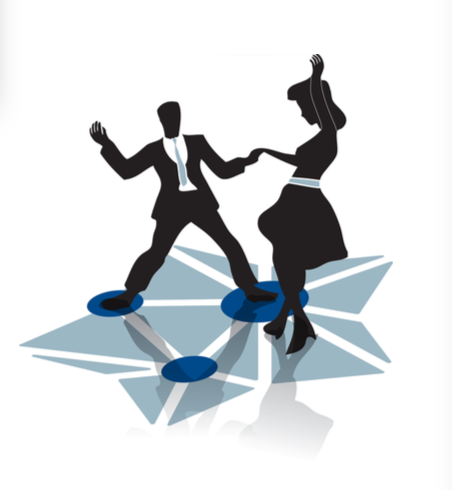 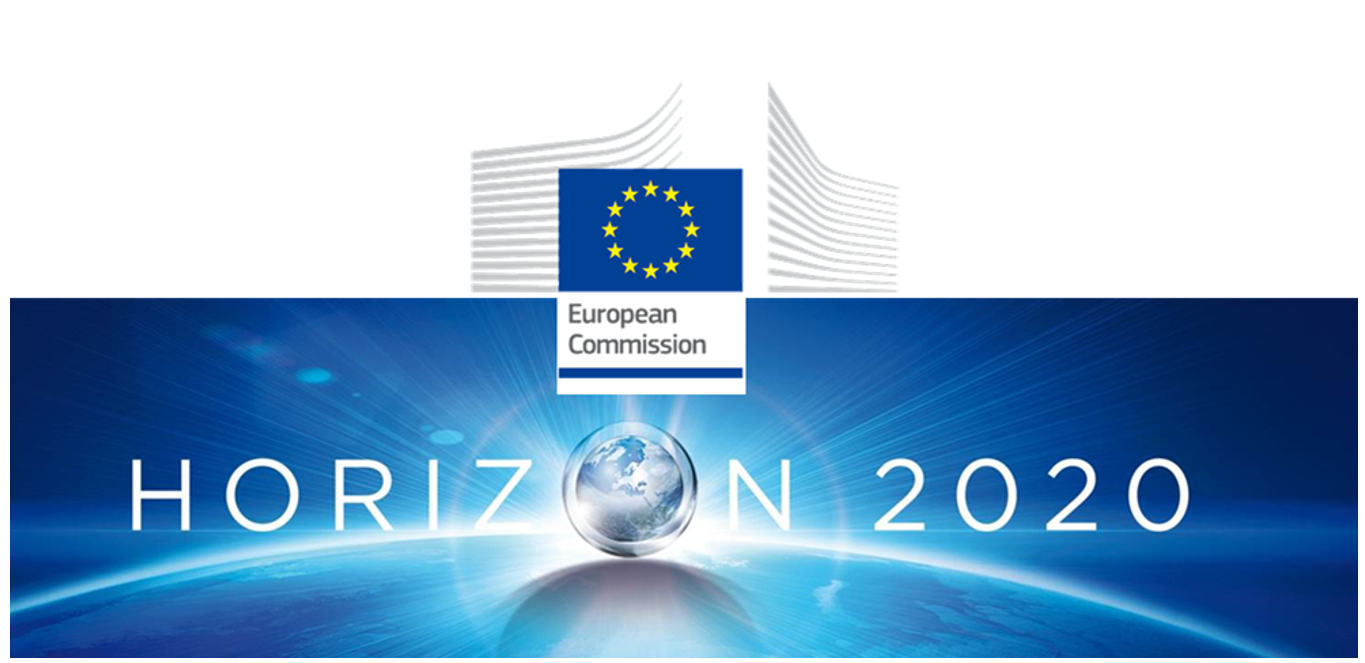 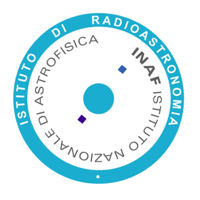 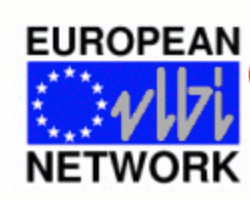 BACKGROUND AND “ACTORS”
Objectives for WP7 as in the JUMPING JIVE proposal
Because of the progress in the field of astrophysics and the changes  in the radio astronomy landscape it is timely to revisit the EVN science case. In consultation with the user community and global partners we will define the most important science areas for future VLBI array.
One task: VLBI Science case

One main deliverable: a white paper setting the future priorities of VLBI science capabilities
14th EVN Sympoisum – Granada, 9 October 2018
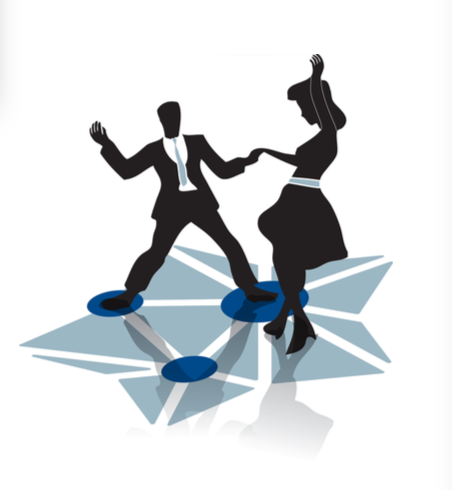 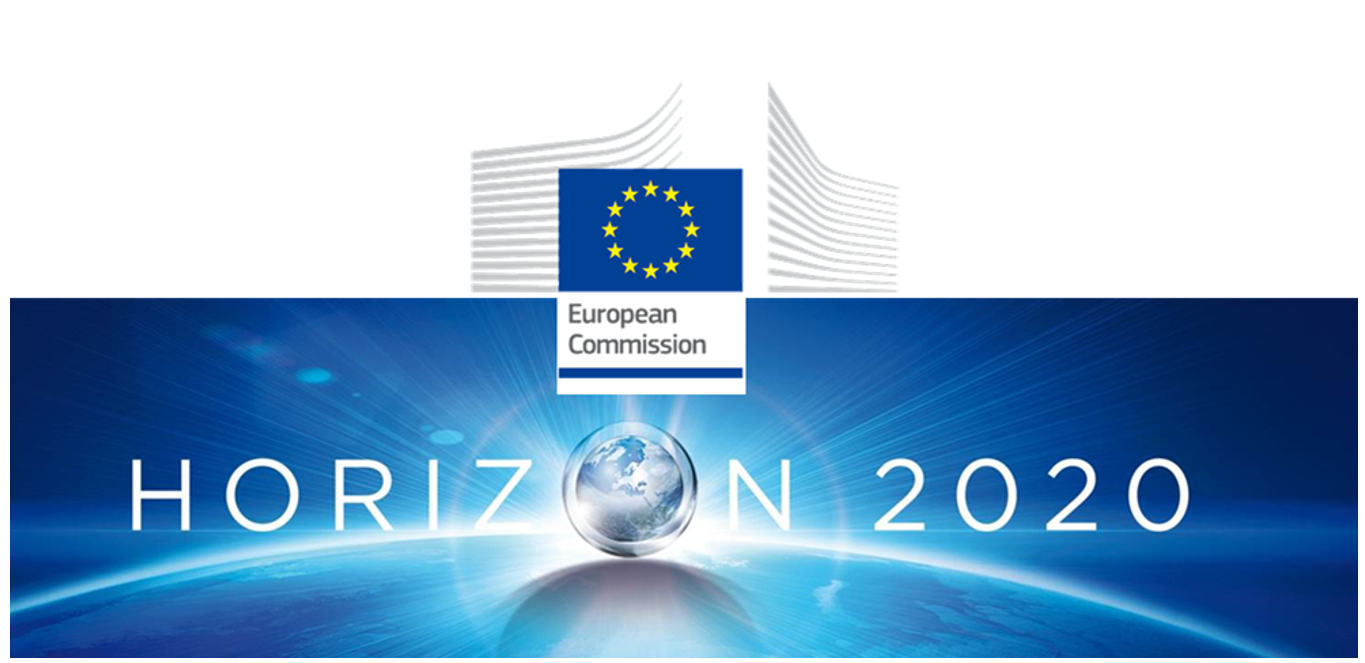 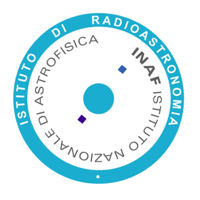 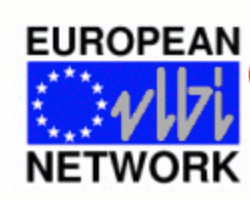 Relations to other WPs in the project
Capacity for doing science
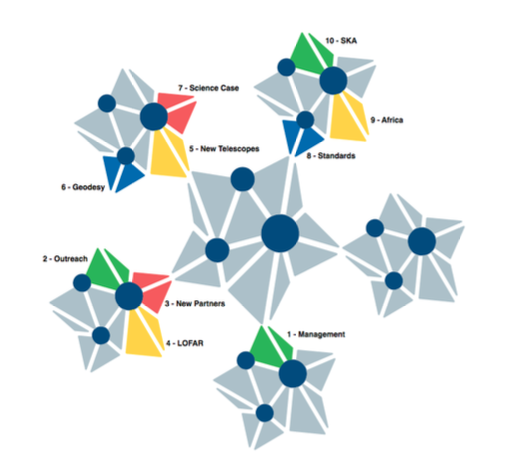 WP10 – VLBI with the SKA
WP9 – Capacity for VLBI in Africa
WP6 – Geodetic capabilities
14th EVN Sympoisum – Granada, 9 October 2018
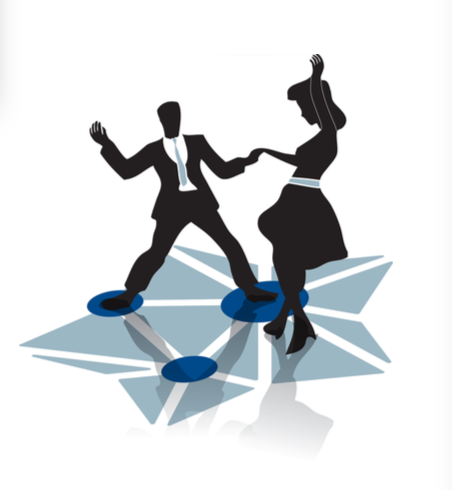 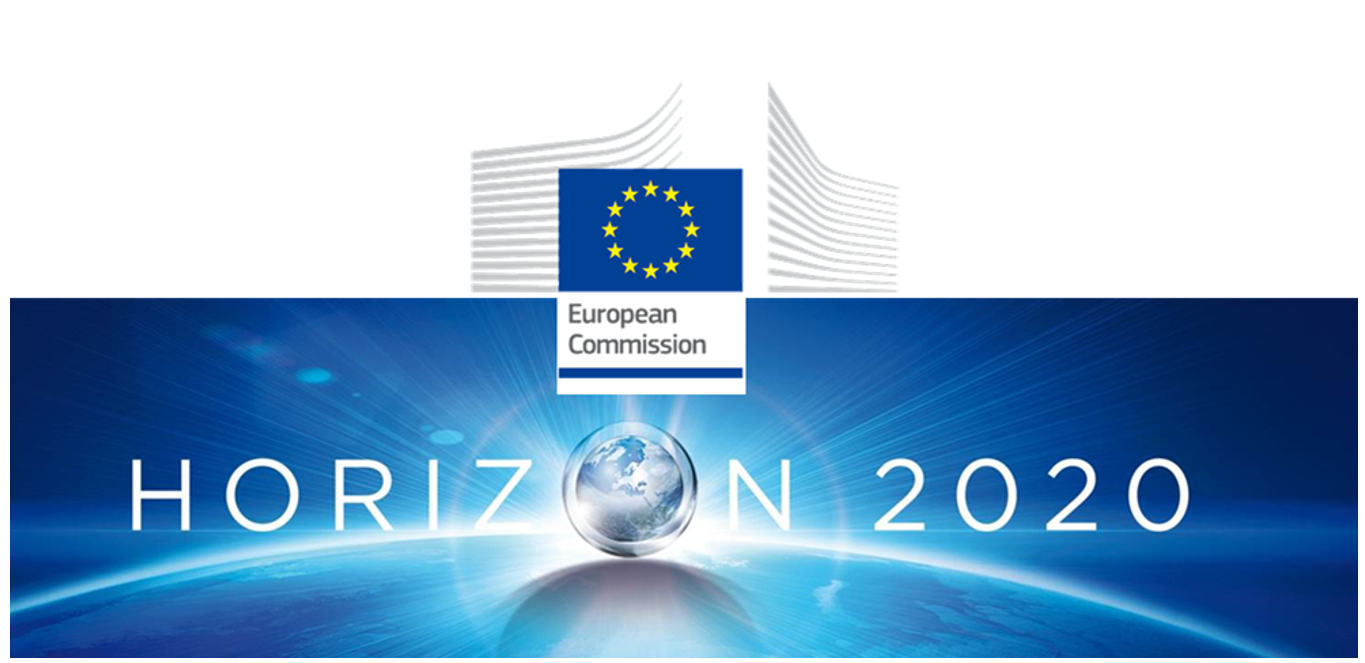 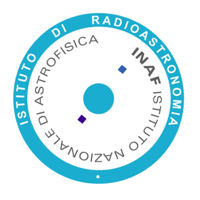 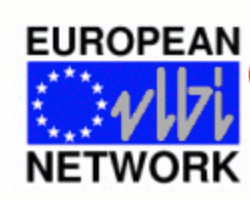 THE PROCESS
WP7
Team of selected experts
WP6
Users community
WP9
WP10
Consultation with EVN CBD
Final document
14th EVN Sympoisum – Granada, 9 October 2018
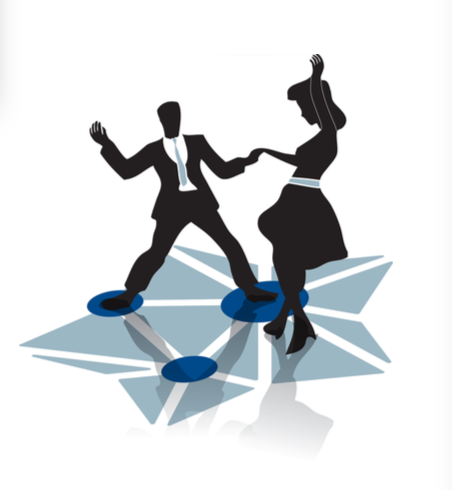 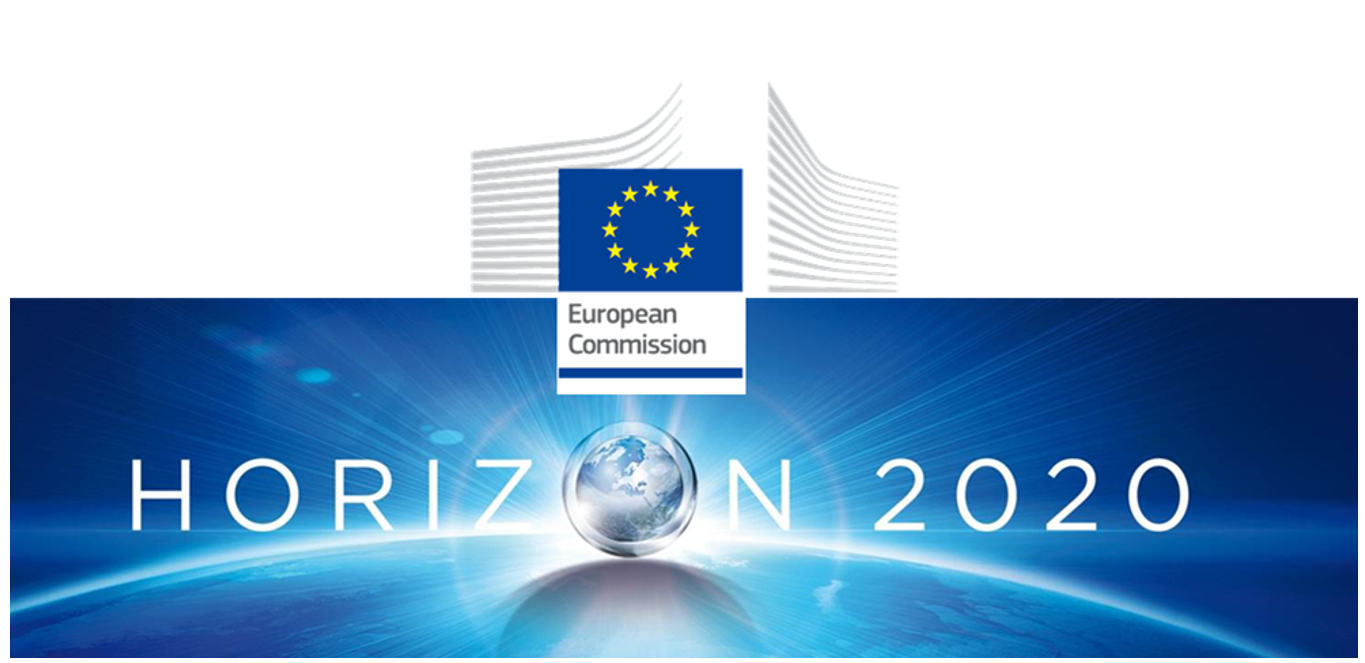 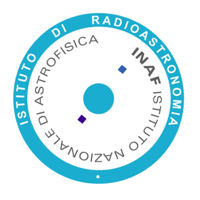 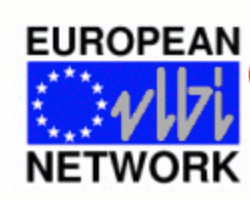 IMPLEMENTATION PLAN AND STATUS
Core team of max 10 experts identifies key science areas and experts for the various sections/chapters
Core team and  experts  meet in a 1-2 day brainstorming meeting: 
to identify key science areas and technological  developments;
to discuss how to involve the community at large
The write up of the document starts
DONE
R. Beswick, T. Bogdanovic, W. Brisken, P.Charlot, M. Lindqvist,  A. Lobanov, Z. Paragi, A. Szomoru, L. Testi, T. Venturi
DONE
14th EVN Sympoisum – Granada, 9 October 2018
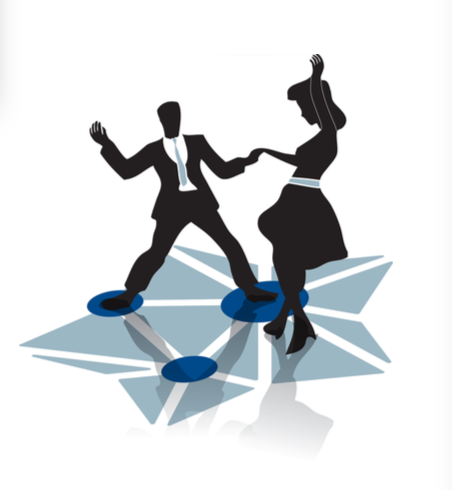 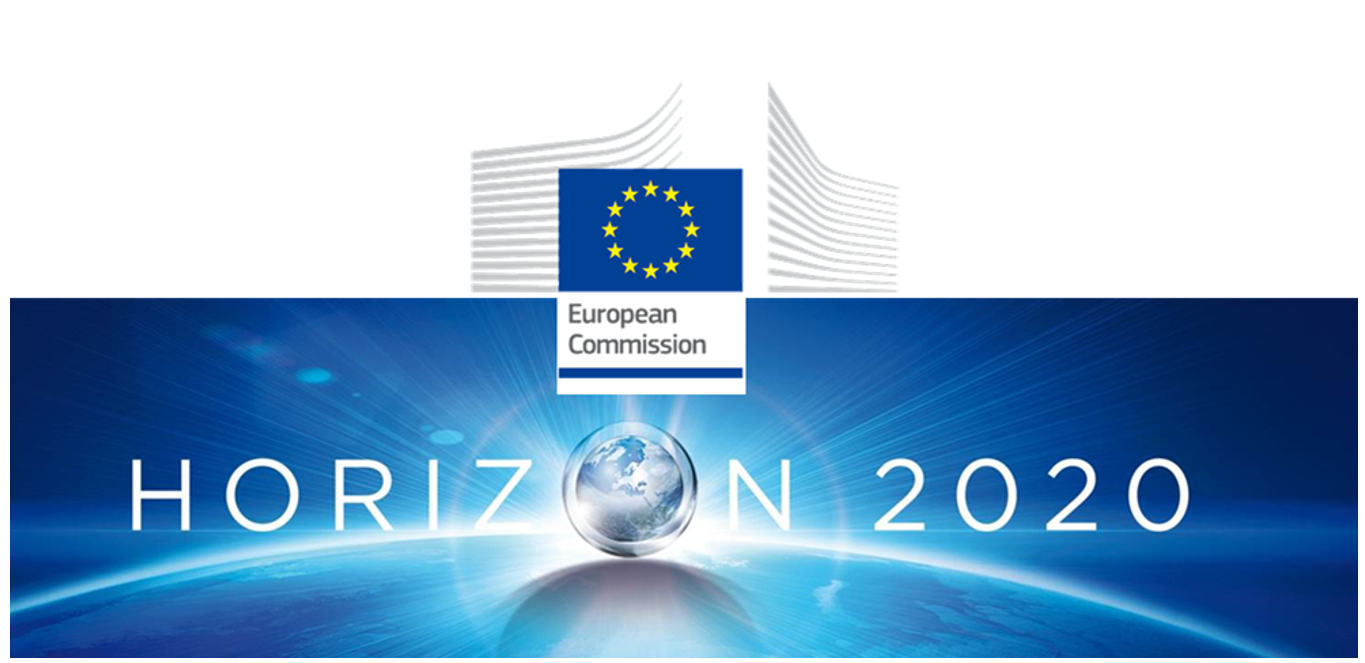 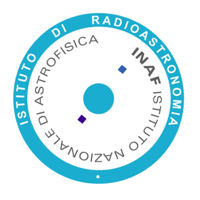 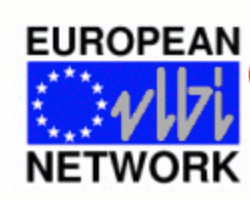 The F2F Meeting
Zaandam (NL), 28/2-1/3/18
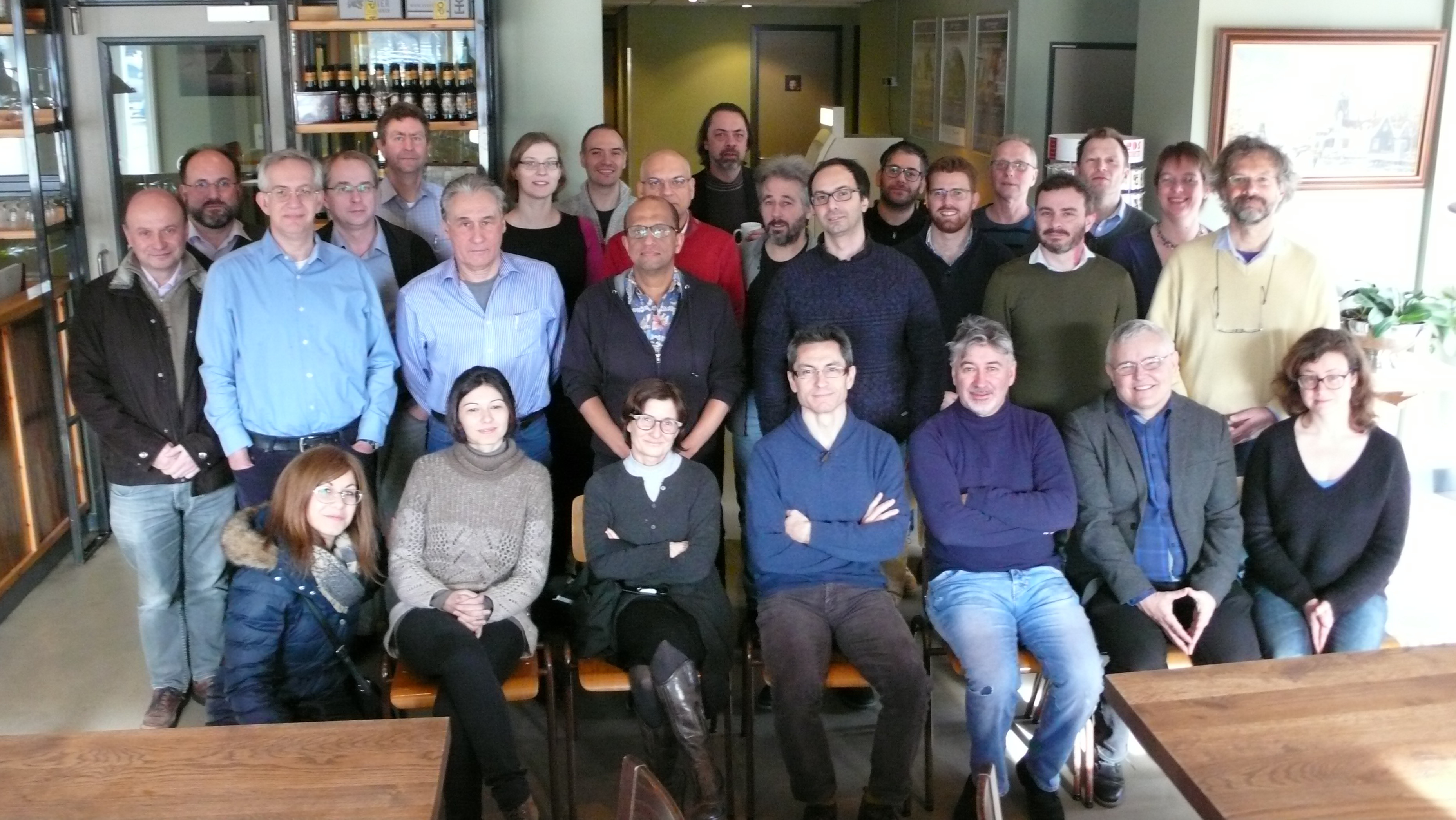 1.5 day meeting
Scientific presentations on: cosmology, galaxy formation & AGN feedback, AGN and inner jets, stellar evolution, astrometry and geodesy, transient science
34 participants (four connected remotely) 
Lively and productive discussion 
Chapter coordinators identified
14th EVN Sympoisum – Granada, 9 October 2018
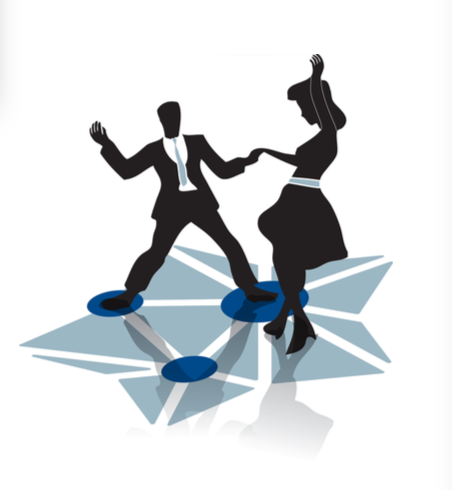 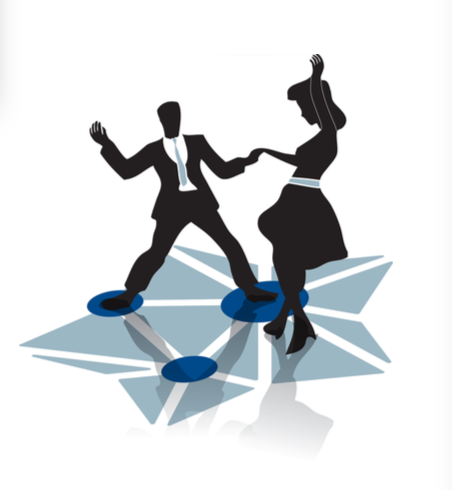 SS11 @EWASS – A European Vision for then future of VLBI
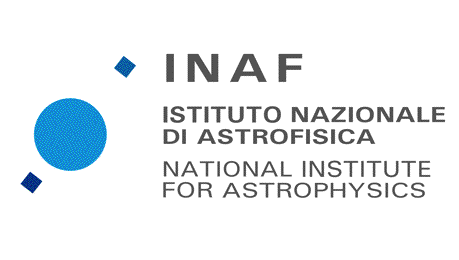 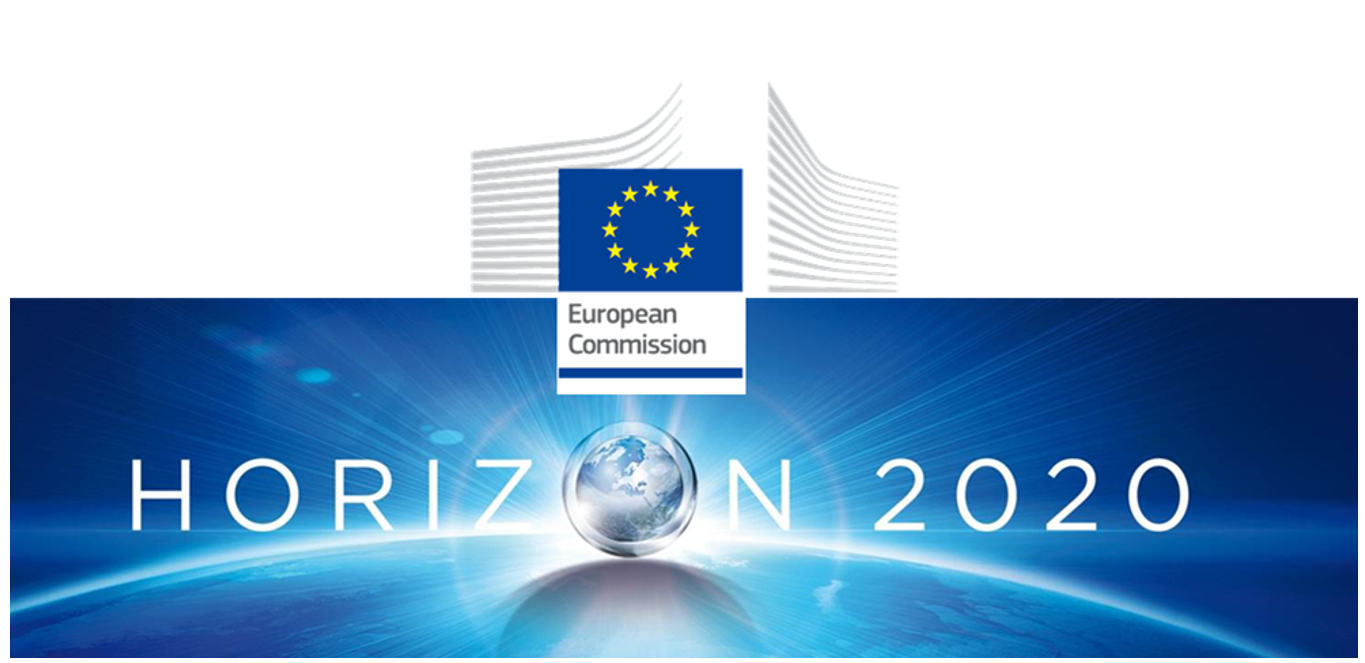 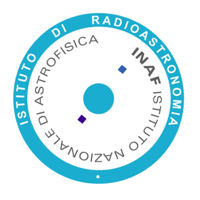 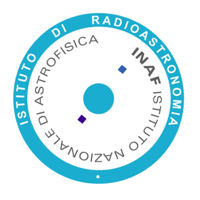 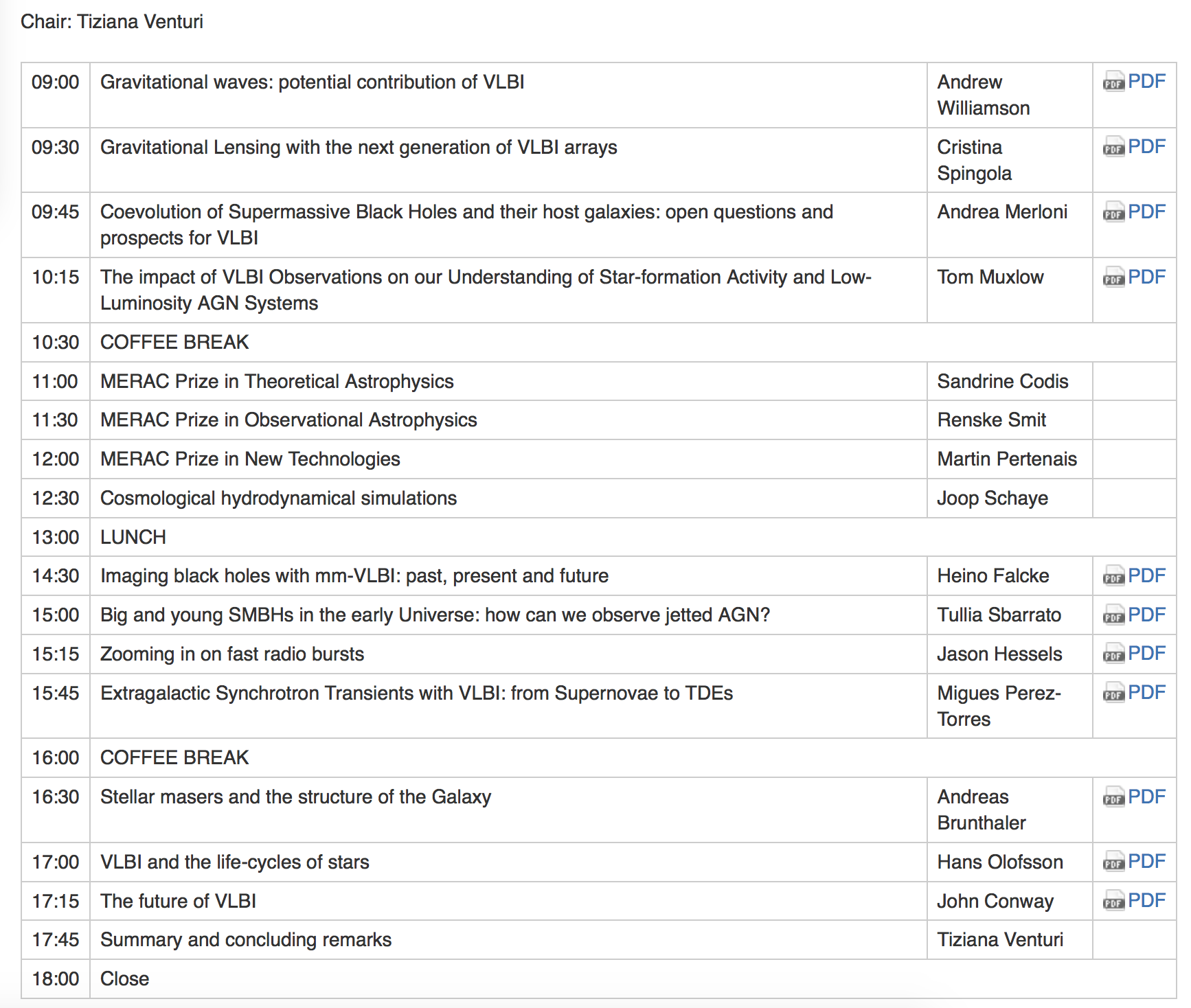 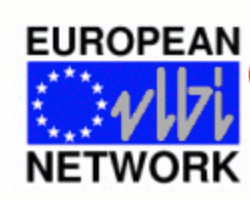 SS11 @ EWASS 2018
Liverpool (UK) 04/04/2018
http://www.jive.eu/jumpingjive/doku.php?id=vlbi_future:meetings:ewass18
14th EVN Sympoisum – Granada, 9 October 2018
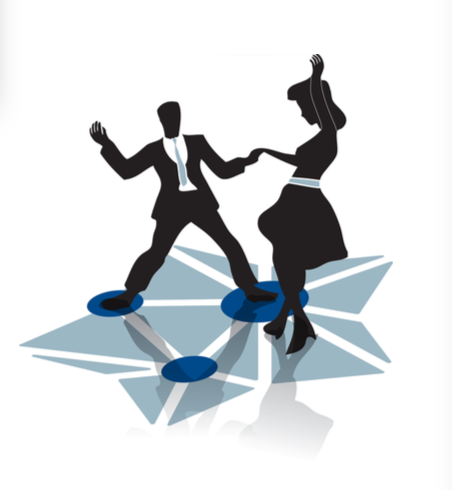 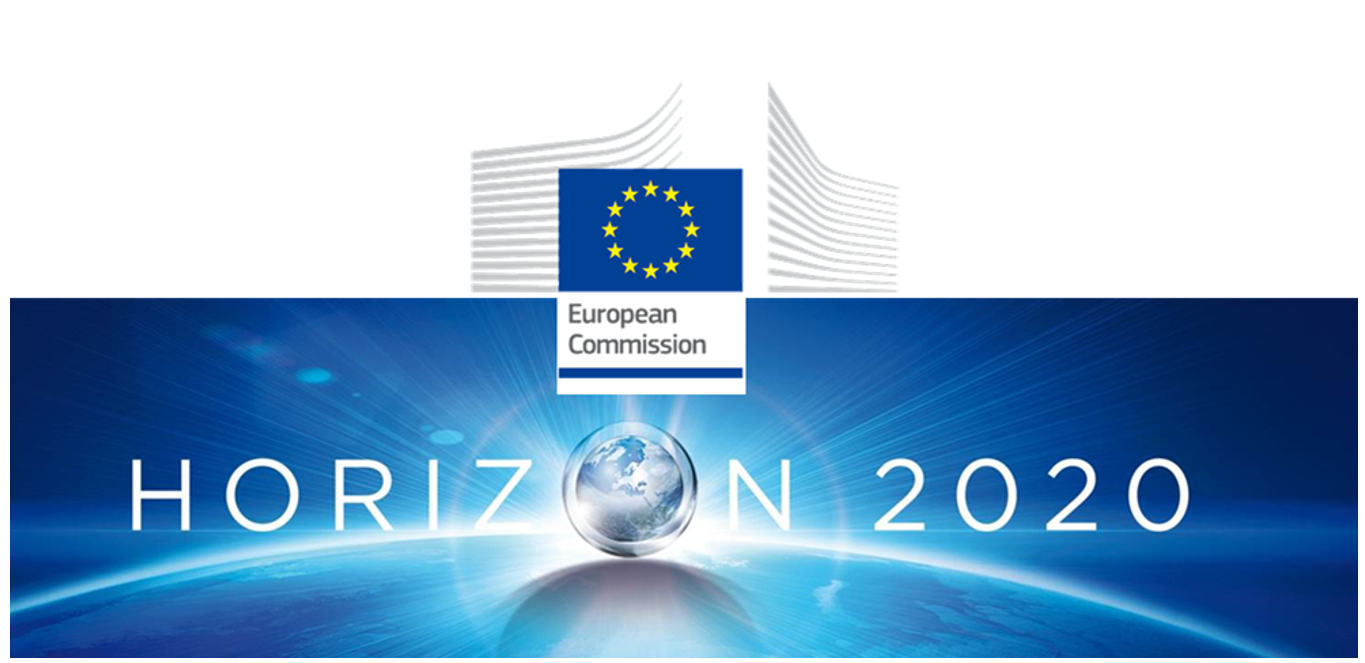 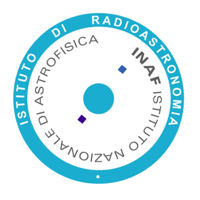 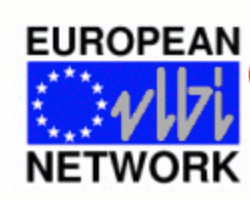 The VLBI Science Vision Document
Approach - The document is not a wishlist, but rather includes:

a selection of open questions in astrophysics where VLBI can provide unique answers
a selection of science areas  which can make considerable progress thanks to VLBI
envisaged accessible and feasible developments to address the science
14th EVN Sympoisum – Granada, 9 October 2018
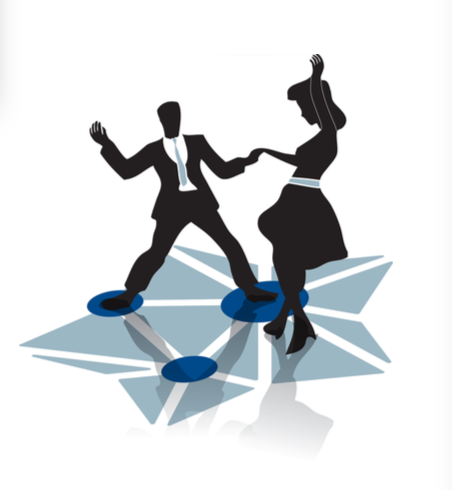 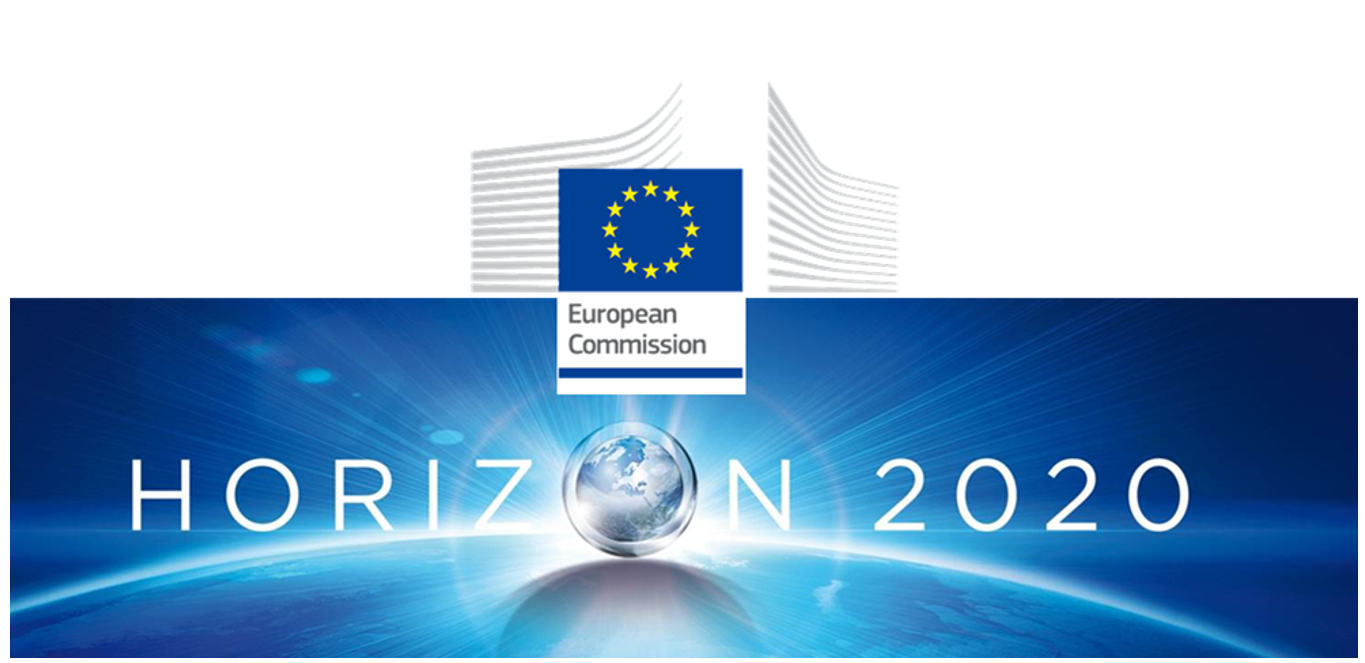 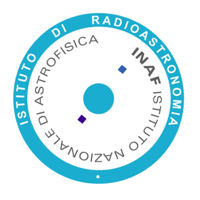 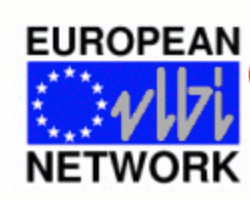 Current stage
Preliminary draft of chapters and coordinators
Coordinator W. Brisken
Present and future VLBI arrays and other radio facilities – EVN and JIVE; eMERLIN; CVN; EAVN; JVLA; VLBA; LBA; LOFAR
The multi-messenger landscape – ALMA and E-ELT; CTA


Coordinator J. McKean
Cosmology – Review of current state-of-play; Dark matter: lensing on various scales; Dark energy; Masers: geometric distance and high-z; Lenses: time-delay distances; FRBs: geometric distances
14th EVN Sympoisum – Granada, 9 October 2018
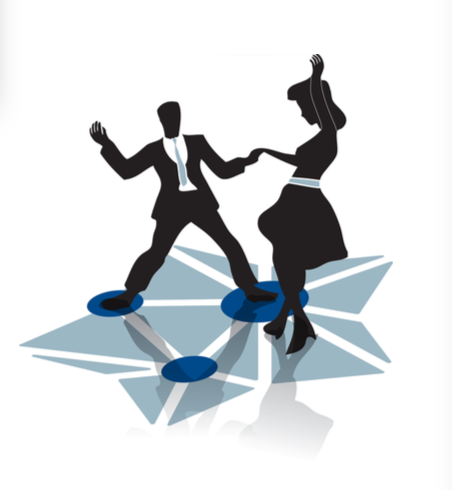 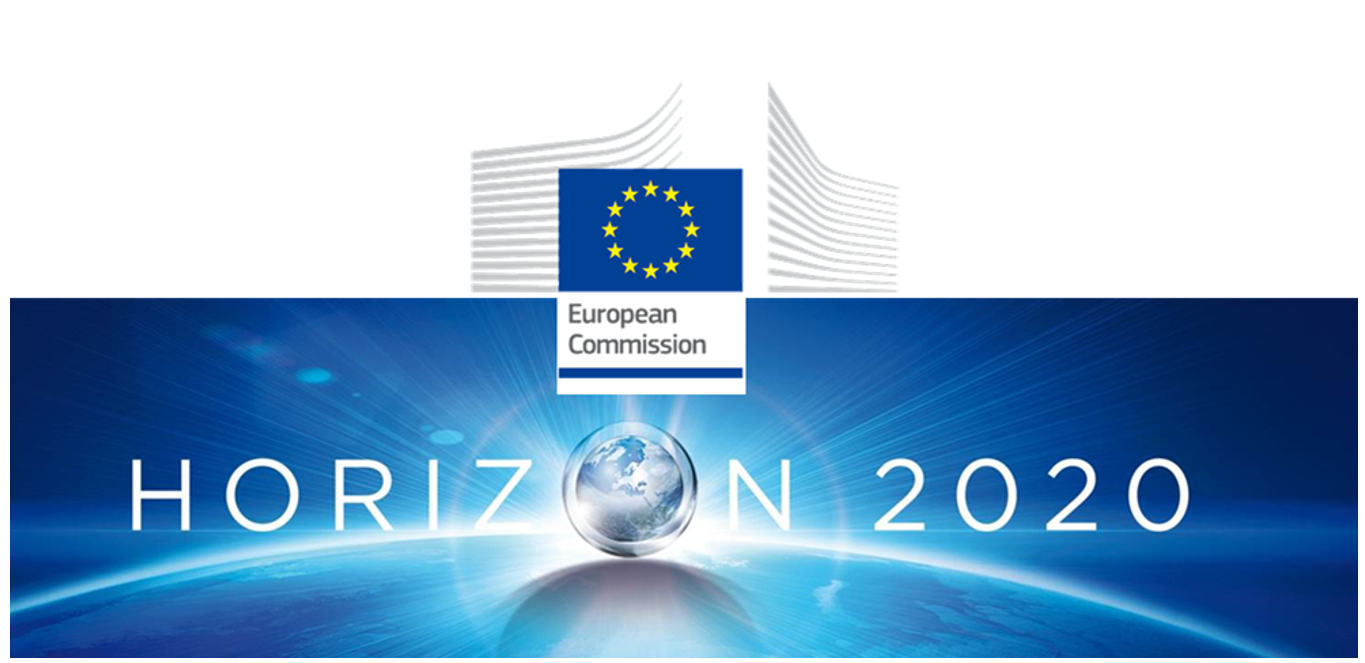 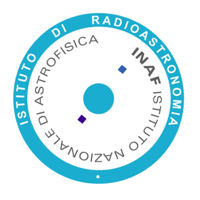 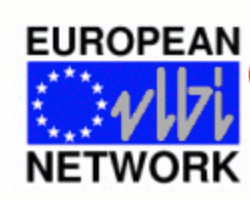 Current stage
Preliminary draft of chapters and coordinators
Coordinators: Muxlow/Morganti
Galaxy Formation and AGN Feedback – Galaxy formation; Faint radio population; AGN vs star formation; faint radio-loud AGN; star formation and accretion in the local Universe; signposts of accretion and feedback; star formation processes; feedback through spectral line VLBI of HI

Coordinator: S. Frey 
High-redshift AGNs and SMBH – AGNs in the early Universe; Blazars as tracers of high-z jetted AGNs; High-z observations with VLBI

Coordinator: A. Lobanov
The inner core regions and mm-VLBI
14th EVN Sympoisum – Granada, 9 October 2018
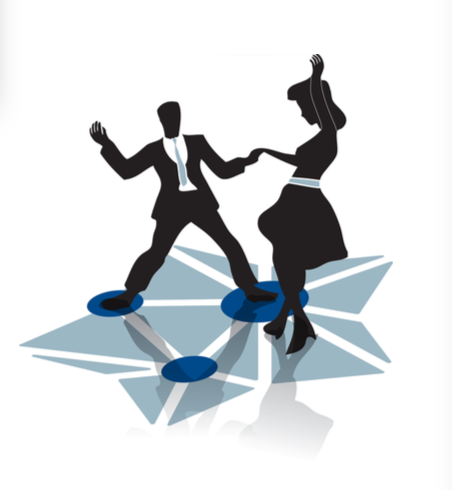 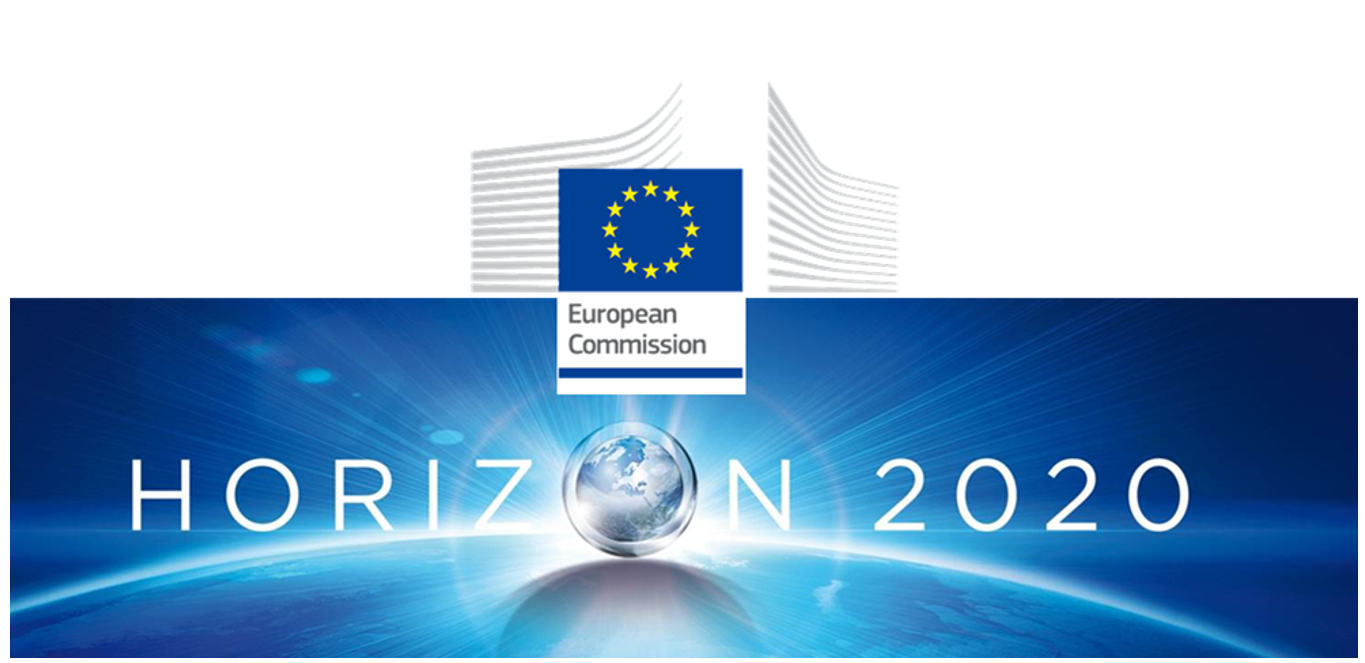 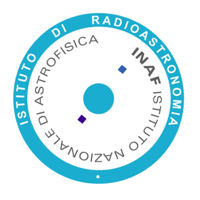 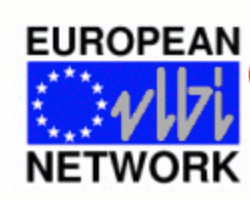 Current stage
Preliminary draft of chapters and coordinators
Coordinators: Perez-Torres & Paragi
Transient Phenomena – Slow transients: BHs and neutron X-ray binary stars, thermonucear runaway supernovae, CCSNs and long GRBs, TDEs, NS and black home mergers, GW; Fast transients: FRBs, NS and pulsars

Coordinators: Bartkiewicz & Rygl
Galactic Masers – Masers in star forming regions; Masers around evolved stars; Maser astrometry

Coordinator: J.C. Guirado
Stellar evolution and planetary systems – VLBI astrometry; Pre-main sequence stars: protoplanetary disks, clusters and star forming regions, calibration of PMS evolutionary; Main sequence stars: Flares/coronal mass ejection, ultracool dwarfs, exoplanets; Evolved stars: mass loss/stellar winds, star spots, colliding winds
14th EVN Sympoisum – Granada, 9 October 2018
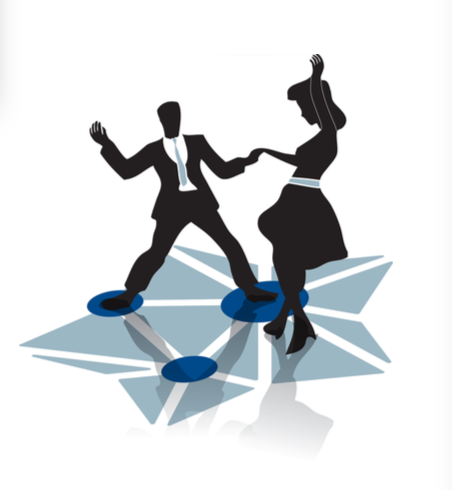 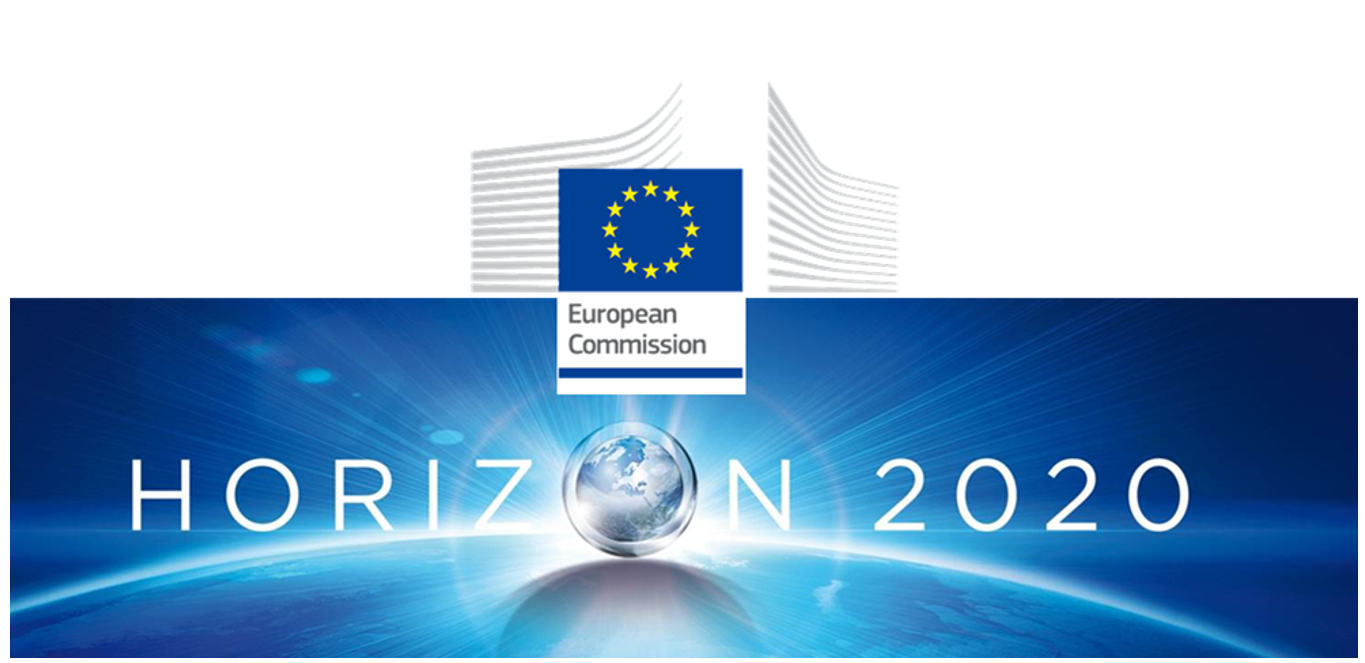 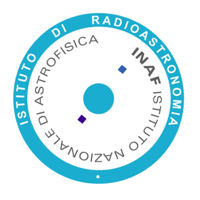 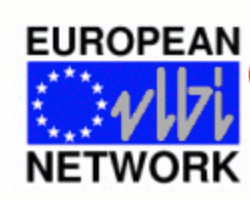 Current stage
Preliminary draft of chapters and coordinators
Coordinators: P. Charlot
Astrometry, Earth and Celestrial Reference Frames


Coordinator: L. Gurvits
Space Science– Spacecraft as a VLBI target; near-field VLBI

Coordinators: A. Szomoru & P. de Vicente
Technological developments
14th EVN Sympoisum – Granada, 9 October 2018
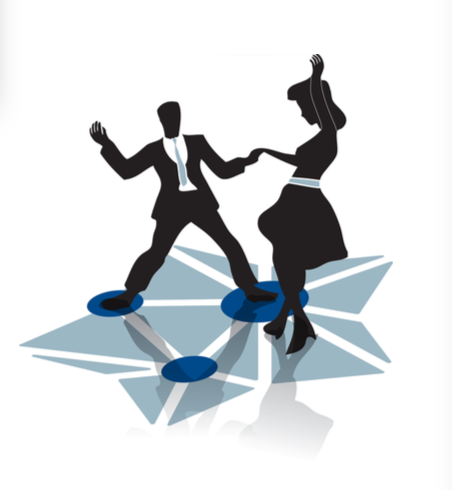 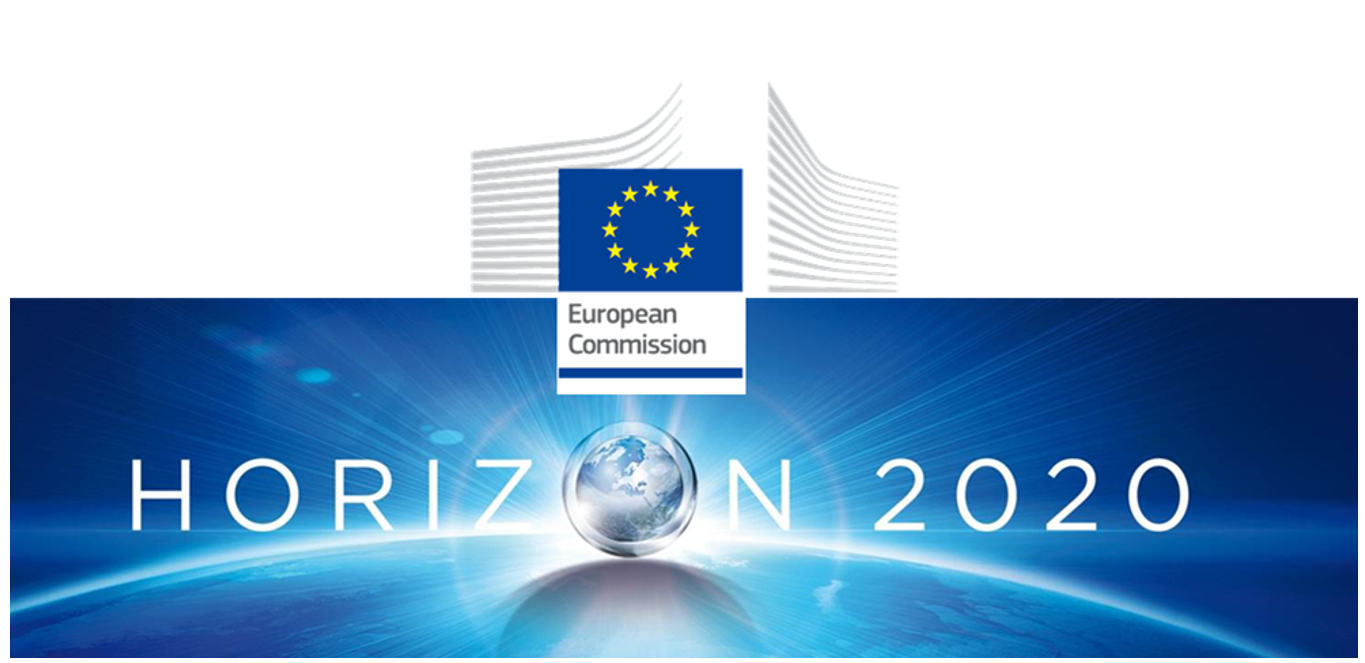 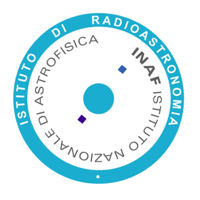 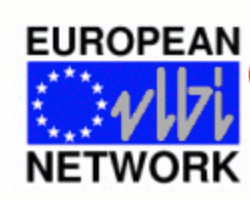 PURPOSE OF THIS DISCUSSION
WP7
Team of selected experts
WP6
Users community
WP9
WP10
Consultation with EVN CBD
Final document
14th EVN Sympoisum – Granada, 9 October 2018
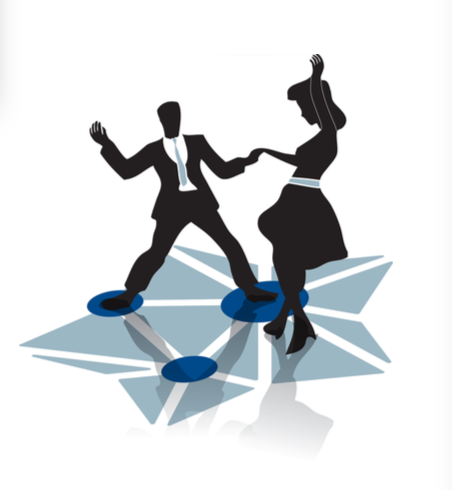 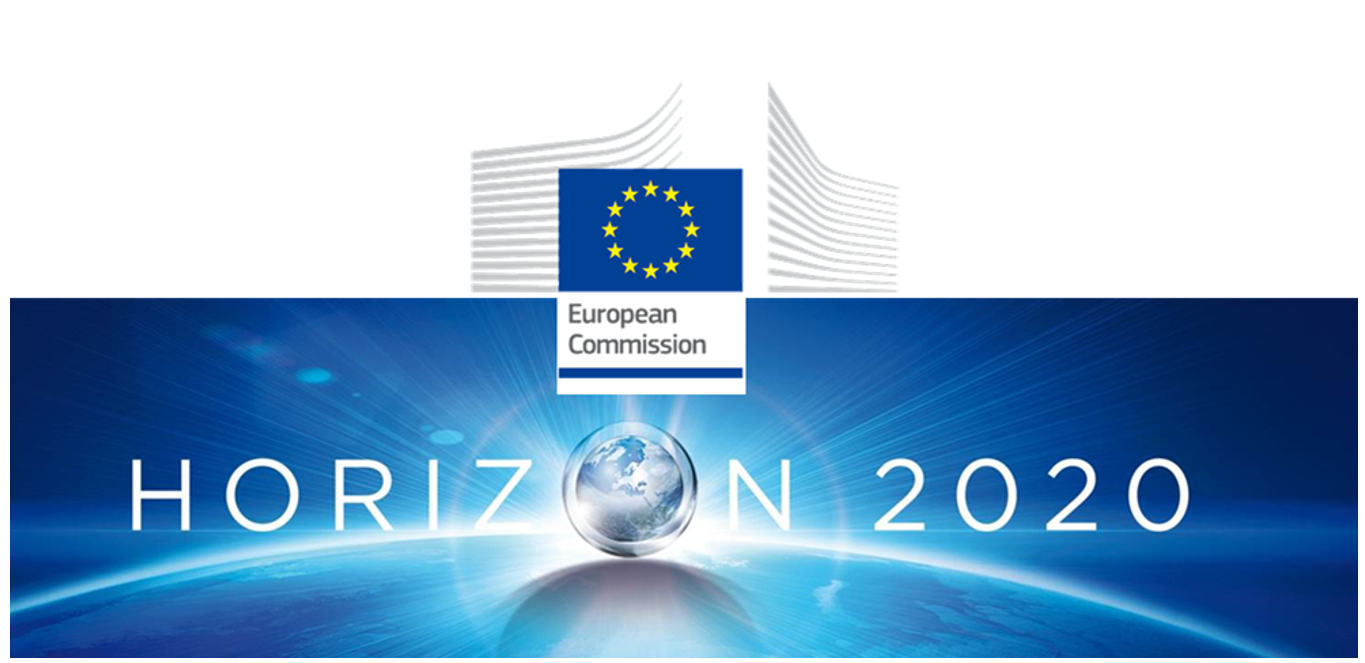 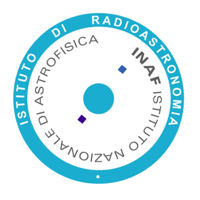 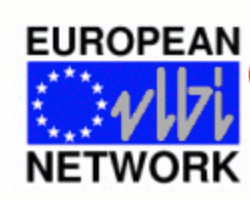 PURPOSE OF THIS DISCUSSION
WP7
DONE
NOW
F2F meeting
Discussion with the EVN/Users community at large
Users community
SS11 @ EWASS
14th EVN Sympoisum – Granada, 9 October 2018
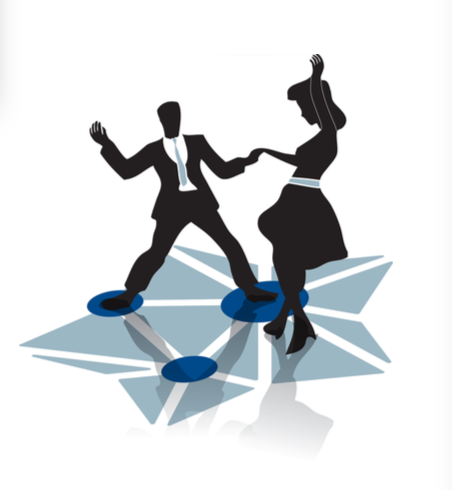 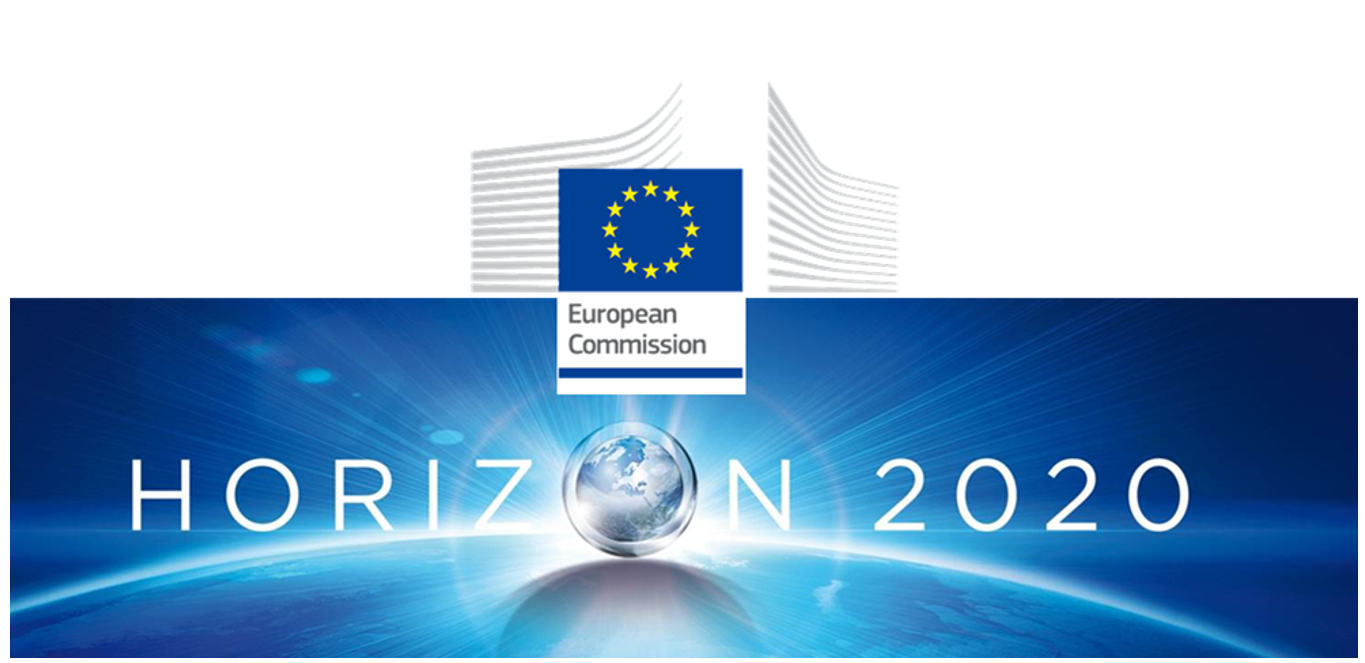 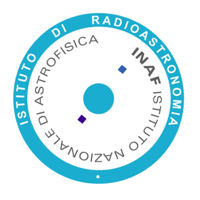 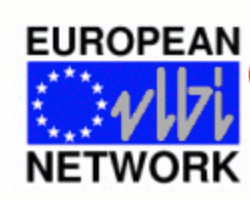 PURPOSE OF THIS DISCUSSION
Comments/suggestions?
Is there anything major missing from the broad list of topics we have selected?


The process is still open and contributions are welcome
Get in touch with the chapter coordinator of the topic you may wish to contribute to
14th EVN Sympoisum – Granada, 9 October 2018
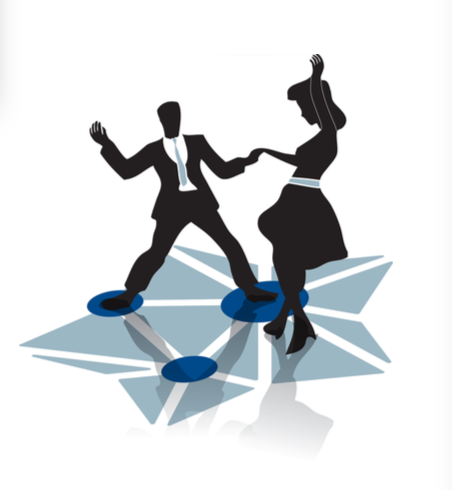 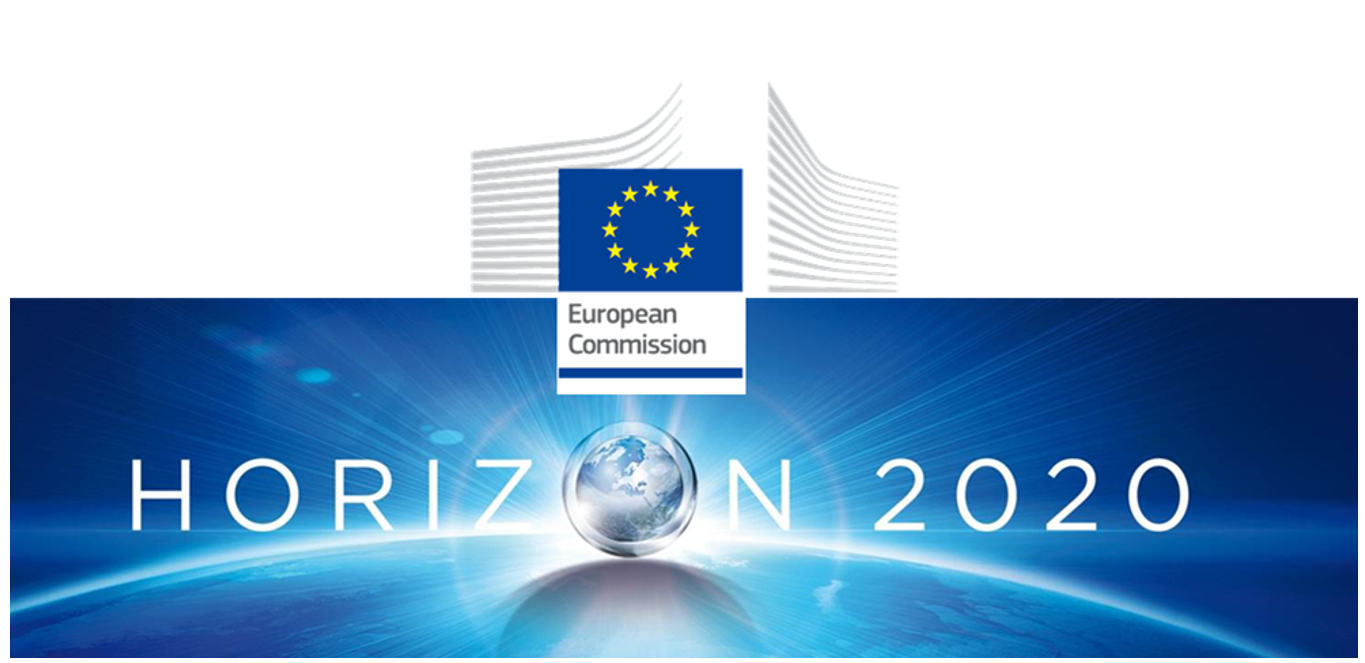 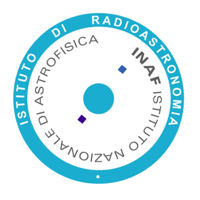 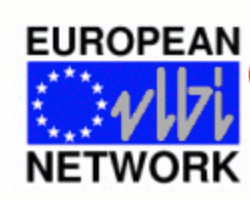 THANK YOU FOR YOUR ATTENTION
14th EVN Sympoisum – Granada, 9 October 2018